System working – Influenza Vaccination Programme
20th September 2021
Dr Cathy Bennett
Rita Bali
Flu & Winter Pressures
Seasonal influenza alongside covid-19 viruses this winter have the potential to add substantially to winter pressures in our system (including pressure on our GPs.)
Due to low levels of influenza in 2020/21, we expect a lower level of population immunity in 2021/22.
Research shows that patients are more likely to be seriously ill if they get flu and Covid-19 at the same time.
Increasing uptake through collaborative working is therefore essential.
Practices & PCN’s
So who is in your PCN?
	… It’s more than you think
-Community services
-Mental Health
-Rehab teams
-Local authority services
…etc

AND- COMMUNITY PHARMACIES!!!
Eligible Patients for Flu Vaccination
The numbers do NOT include frontline H&SC staff (or school age children who fall under the schools programme)
Cornford House numbers of flu
Over 65yrs				2048
50-64yr olds			1982
Clinically @ risk under 65	 410

Total 4,440
Ordered 2,410
Target for Impact & Investment fund
80-86% 65+
BUT- Everyone contributes!!!
Community Pharmacy
In 2020/21 our community pharmacies delivered 37,360 flu vaccines.
The most by any one pharmacy was 1087.
The average amount was 250.
Flu survey showed that 99% of patients would have their vaccination at a pharmacy again.
Pharmacy Quality Scheme
The PCN Pharmacy Lead must engage with the PCN Clinical Director to agree how community pharmacies in the PCN will collaborate with general practices.

The PQS will help PCNs to deliver on their Investment & Income Fund (IIF) influenza indicators (VI-01, VI-02 & VI-03)
Local Examples of Collaborative Working
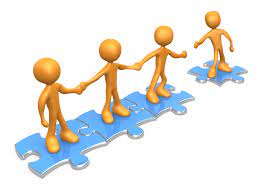 Benefits of System Working
Improved outcomes for our population.
Fewer influenza like consultations in general practice reducing pressure.
Achievement of challenging targets for flu vaccinations this year.
Increased income  for PCNs through the IIF.
Convenience for our patients.
10